Prompting Audios Using Acoustic Properties for Emotion Representation
Hira Dhamyal, Benjamin Elizalde, Soham Deshmukh, Huaming Wang, Bhiksha Raj, Rita Singh
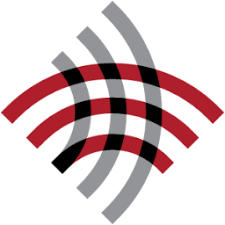 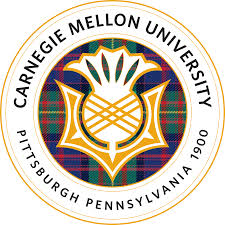 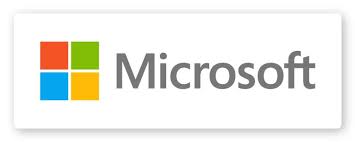 60 dB
Low intensity
High intensity
Introduction
MODEL
3.12 syllables per sec
High speech rate
Low speech rate
Emotions lie on a continuum, but current models treat emotions as a finite valued discrete variable. This representation does not capture the diversity in the expression of emotion. To better represent them, we propose the use of natural language descriptions (or prompts).
In this work, we address the challenge of automatically generating these prompts and training a model to better learn emotion representations from audio and prompt pairs.
We use acoustic properties that are correlated to emotion like pitch, intensity, speech rate, and articulation rate to automatically generate prompts, i.e., ‘acoustic prompts’.
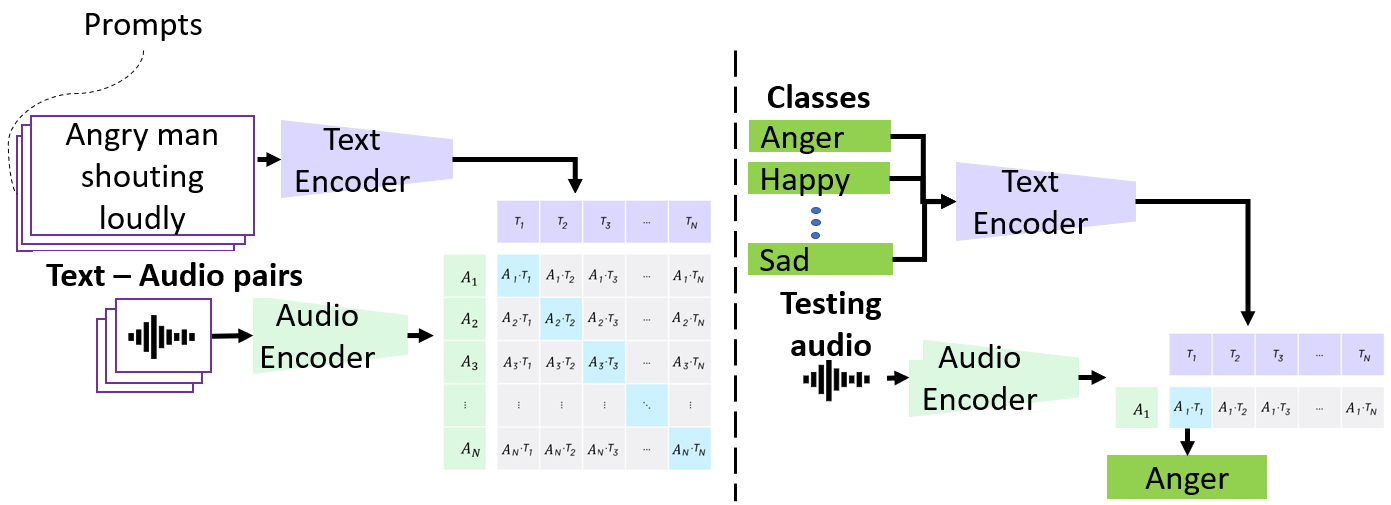 4 syllables per sec
High articulation rate
Low articulation rate
Ref: [3]
DATASETS
RESULTS – Emotion Audio Retrieval
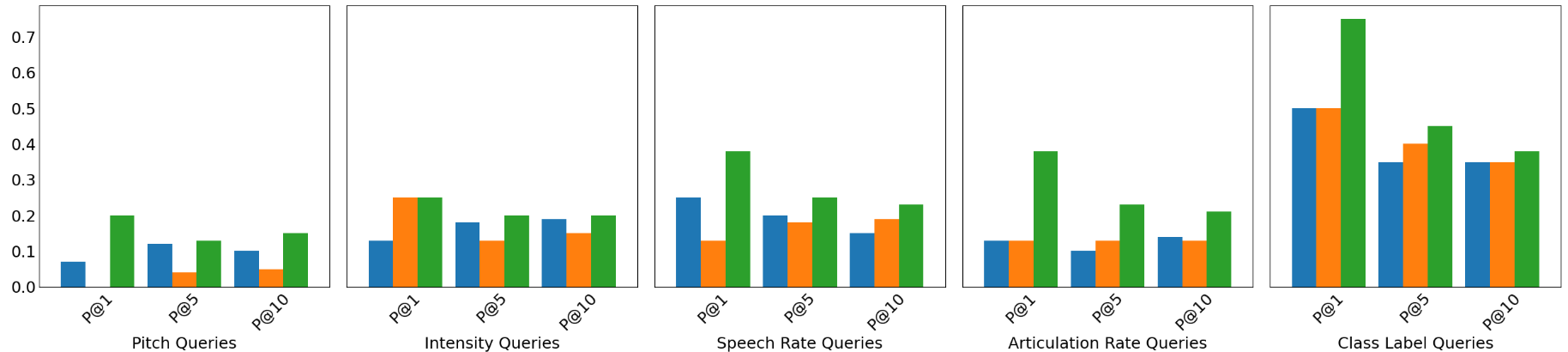 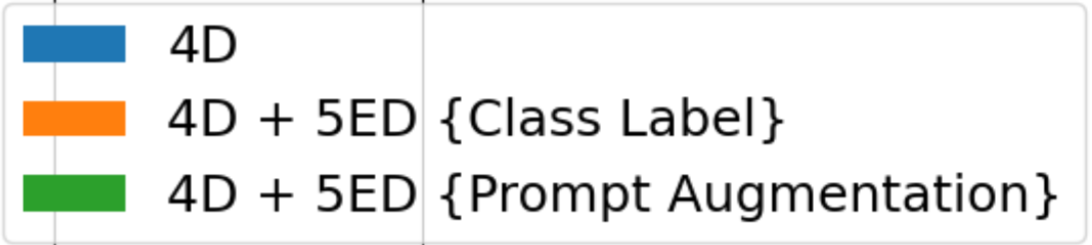 Precision@K
MOTIVATION
RESULTS – Speech Emotion Recognition
The performance is shown on RAVDESS dataset. The dataset is not included in the training datasets.
Ref: [2]
Low pitch is associated generally with negative emotions like fear.
High pitch associated with positive emotion like happiness, surprise.
Pitch
Ref: [2]
Ref: [1]
The model is finetuned on the training subset of RAVDESS and performance shown on testing subset.
Low intensity is associated with negative emotion like sadness melancholy.
High intensity is associated with emotion like joy, excitement, happiness.
Intensity
Ref: [2]
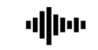 METHODOLOGY
Fast spoken speech associated with emotions such as anger, happiness
Slow speech rate associated with emotions like sadness, disgust and boredom.
Speech rate
Audio
Fast articulation rate associated with emotions of interest, fear, happiness.
Slow articulation rate associated with emotions like sadness, disgust.
ANALYSIS – which Prompt is better?
Articulation rate
Performance shown when the model is finetuned on RAVDESS dataset using different acoustic prompts paired with the audio.
210 Hz
180 Hz
132.5 Hz
Pitch
High male pitch
Low female pitch
Low male pitch
high female pitch
Intensity
EXAMPLE PROMPTS
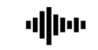 CONCLUSION
Speech rate
Audio
We find that among the acoustic prompts, pitch prompt is the best performing one.
Emotion Audio Retrieval - acoustic prompt augmentation achieves consistently better Precision@K metric.
Speech Emotion Recognition - shows performance improvement by 3.8% absolute in RAVDESS.
Articulation rate
1.
[1] Scherer, Klaus R. Acoustic concomitants of emotional dimensions: Judging affect from synthesized tone sequences. (1972).
[2] Pavlenko, Aneta. Emotions and multilingualism. Cambridge University Press, 2005.
[3] Benjamin Elizalde, et al “Clap: Learning audio concepts from natural language supervision,” arXiv preprint arXiv:2206.04769, 2022.